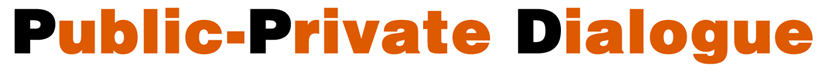 PPD Program Management:
5-Point Checklist
Malcolm Toland
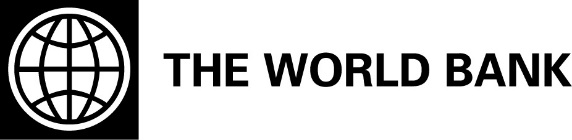 1
Contents
I		“I am not a housekeeper” 

II		“Getting traction”

III	“Quick wins vs. deep impact”
2
In appreciation
PPD best practice highlights critical role of the Secretariat as the ‘engine’ of the dialogue process (2009 global review)

More influential on the PPD’s success than any other PPD actor

Has unique opportunity to shape how stakeholders engage and under what process and set of rules

Huge influence on the PPD’s legacy and sustainability

In setting the right example for transparent and evidence-based reform, can catalyze behavioural change among all PPD actors
3
“The Engine”
Coordinator
Manager
Administrator
Facilitator
Filterer
Consensus Builder
Analyst
Seeker of technical support and funding
Advocate
Communicator
Relationship manager – nurturer, supporter
Networker
Capacity builder
Evaluator
Cheerleader!
4
It’s about Operations & Tools
Establishing the guidelines for how the PPD will operate
TORs for GB, WGs, criteria for serving, replacement
Roles of GB/WG leaders
Criteria for choosing issues
Approach for filtering issues
Approach to carrying out research & analysis
Format for reform position papers developed
Advocacy strategy for taking issues to decision makers
Regular reporting
System for issues tracking
5
It’s about Logistics, Administration & Planning
Prepare people in advance for meetings (do what you need to so that they engage)
Meeting minutes – develop and send out quickly
Contact database
Information database
Annual action plan
WG meeting schedule
6
It’s about Communication
Keeping PPD stakeholders informed
Media management
Distribution of position papers
Sharing PPD outputs, outcomes and impacts
Gaining the PPD visibility
Logo and branding
7
Where can it go wrong?
Keeping the agenda manageable (balance between encouraging input and pushing back)
Not engaging in-between meetings
Overly ambitious work planning
Irregular communication and outreach
Reluctance to engage PPD leaders (GB & WGs)
Members unclear about their roles
Lack of disciplined activity tracking
Unconvincing / inconsistent presentation of reform proposals
Difficult internal dynamics and information sharing
Being pulled in different directions by the funder
8
Getting traction – keeping them engaged
Two truths

Early excitement & euphoria can disappear quickly if the dialogue process stalls

Transitioning from  start-up to initial successes can be lengthy and frustrating
9
What to do?
Get agreement quickly on the rules of engagement – but make sure there are rules!
Get commitment of members to the agenda and the process
Put something on the table at every opportunity
Generate awareness and appreciation for filtering and evidence
Generate clarity about WG and GB members’ roles & responsibilities including as PPD champions within their own constituencies
Add ideas of your own
Do what is needed (and more) in between meetings
Formal and informal relationships with WG and GB leaders
Encourage links between WGs and the GB
Publicise successes and give members the credit
10
Quick wins vs. deep impact
Both are important; create awareness that both matter
Quick wins:
demonstrate that reform is possible and that engagement is worth the investment 
Helps keep members engaged
But must be communicated!
Deep impact is what leaves the largest imprint – and usually related to a rigorous process
Tools and process of engagement will outlive the personalities involved – 
the ‘how’ matters more than the ‘who’
will deliver the greatest and most lasting changes in behavior among key actors
11